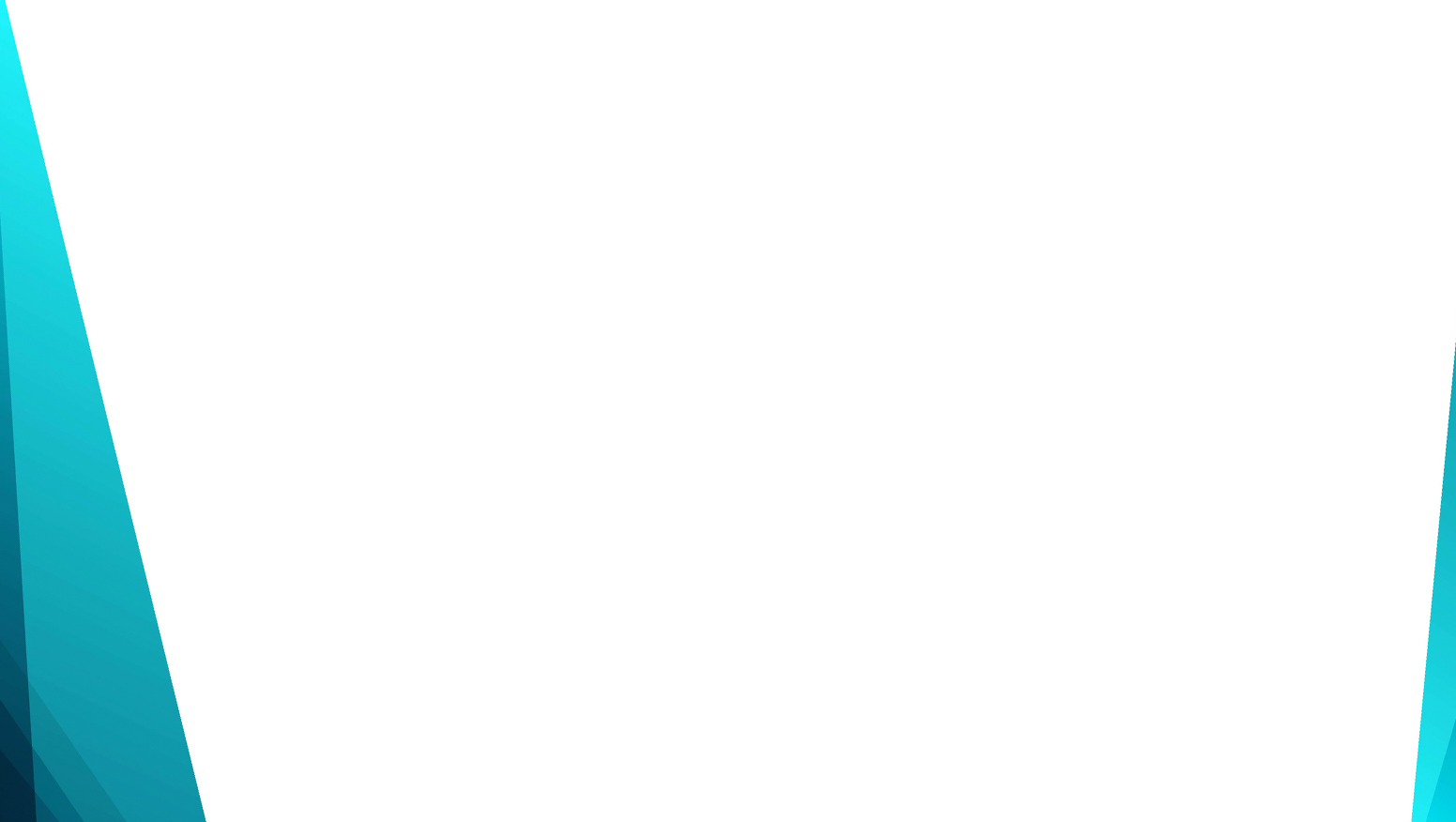 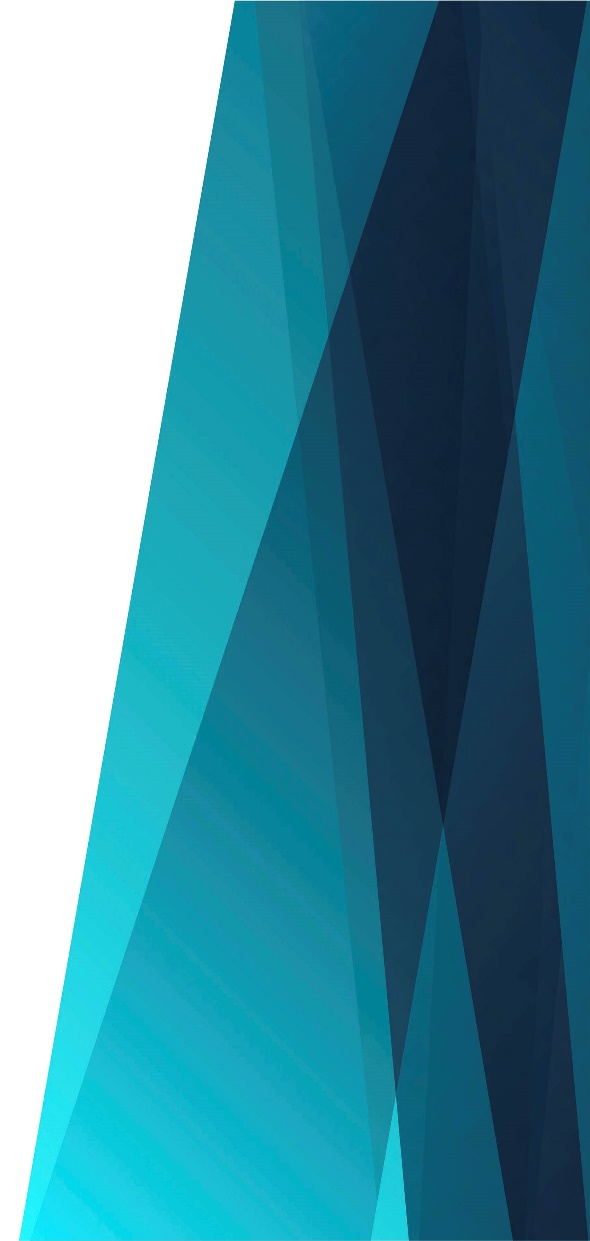 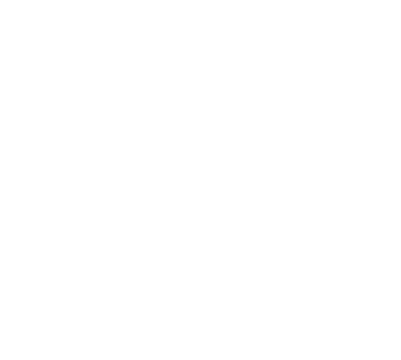 Мой 
Искупитель
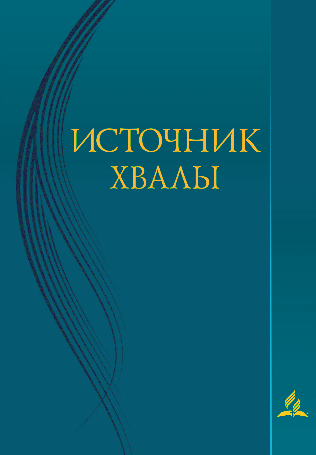 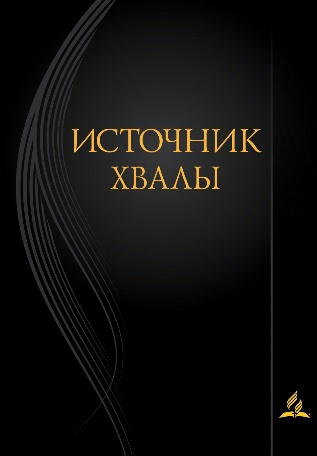 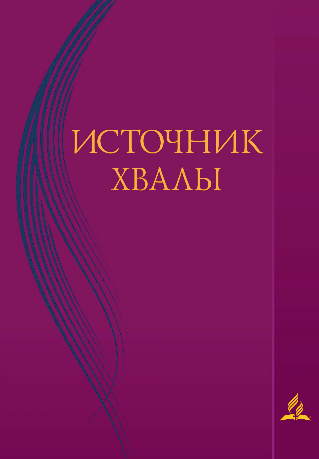 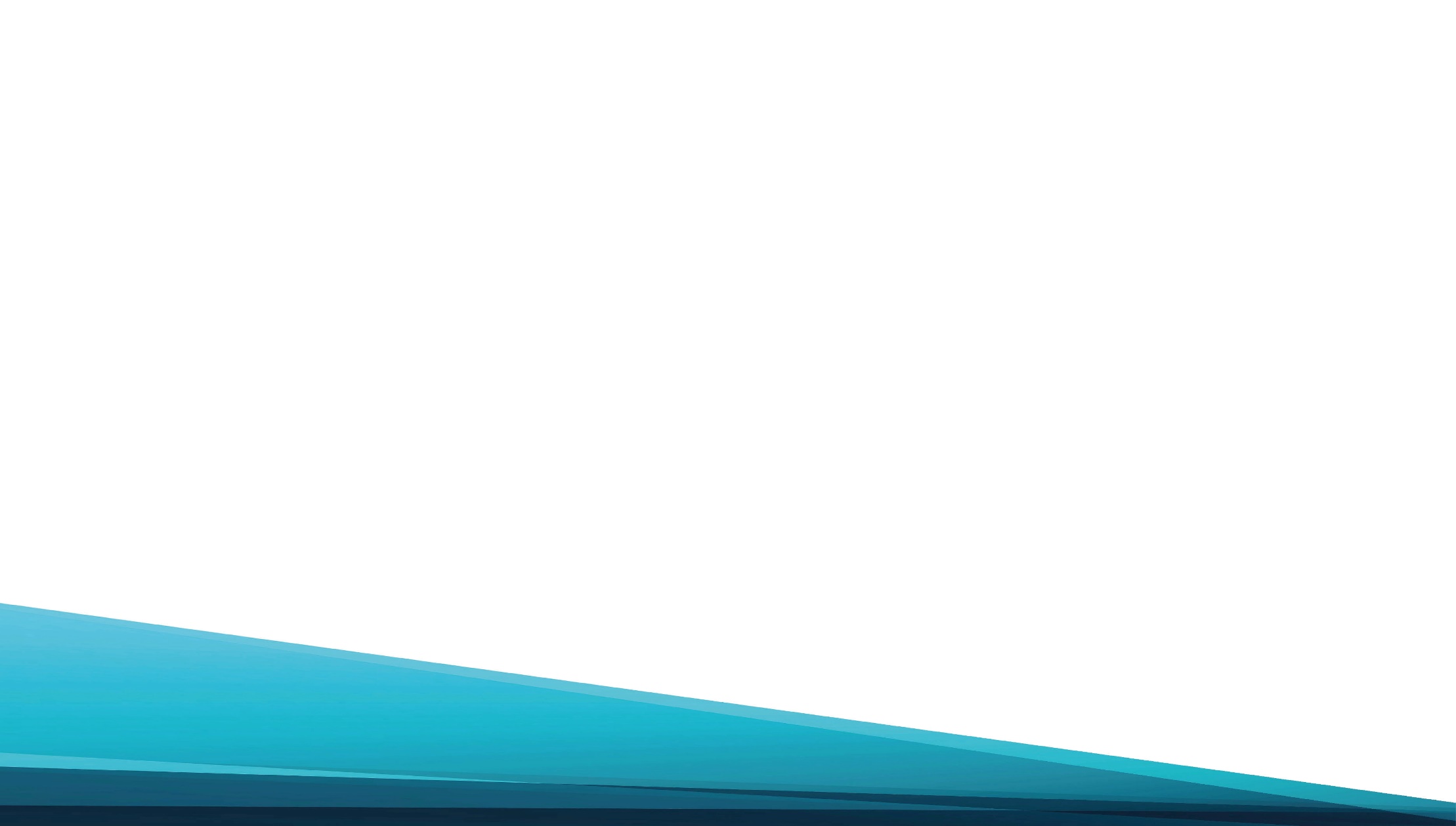 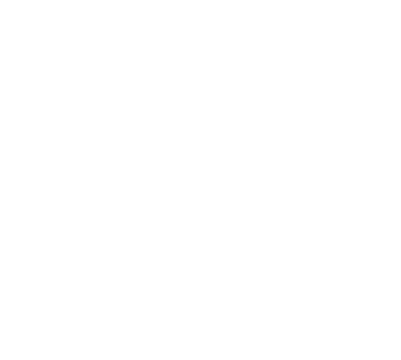 Мой Искупитель – 
Мой Друг небесный,
Меня от смерти 
Он искупил.
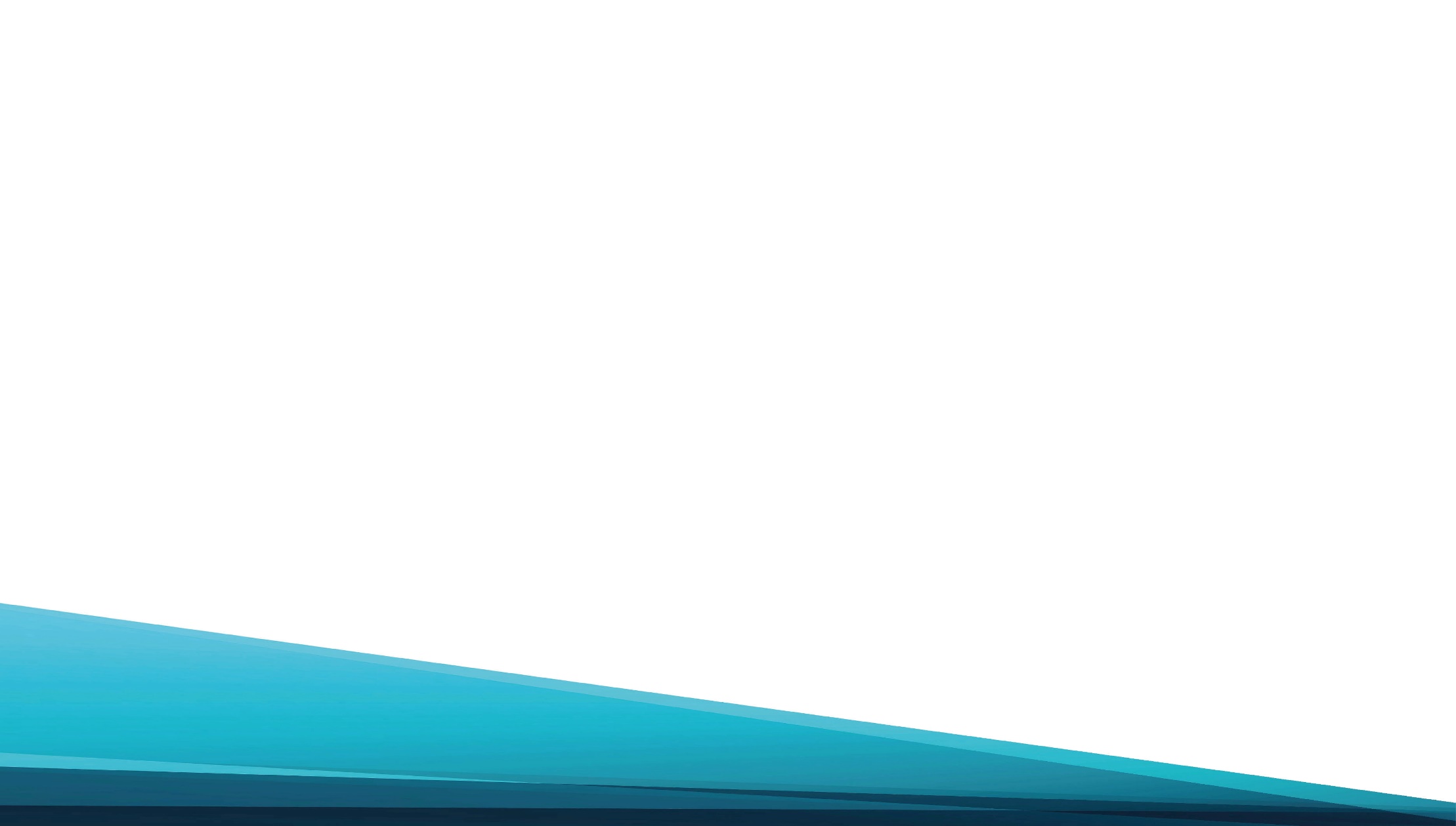 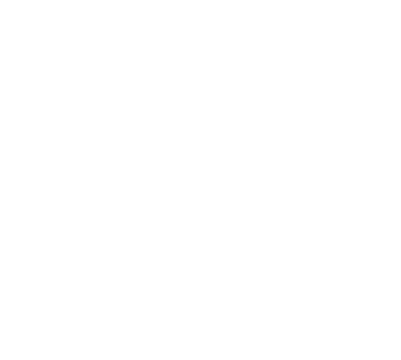 Надежду Он мне 
Вселяет в сердце, 
Что буду в небе 
Жить вместе с Ним.
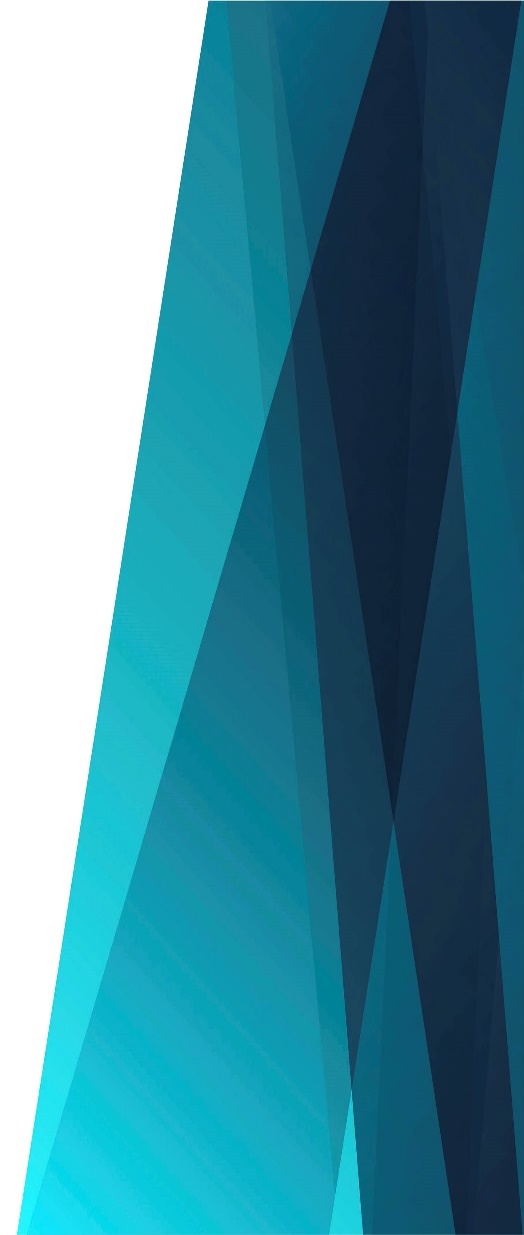 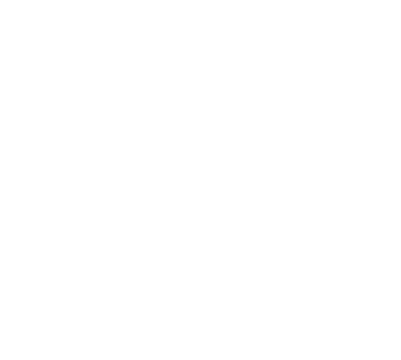 Припев: 
Я здесь 
Лишь странник, 
И дом мой в небе, 
Где буду вечно 
С моим Христом.
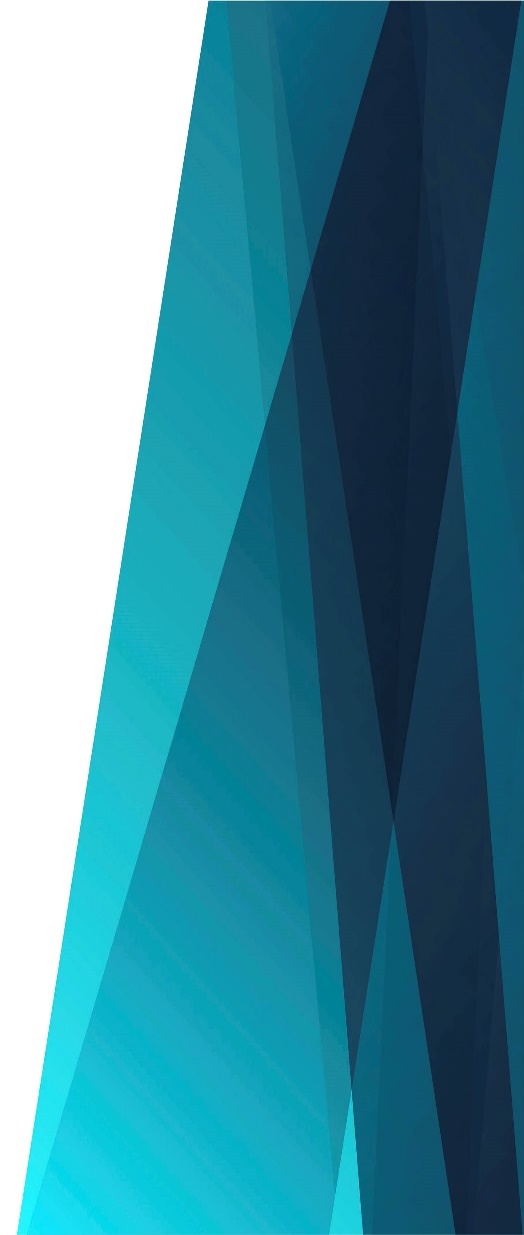 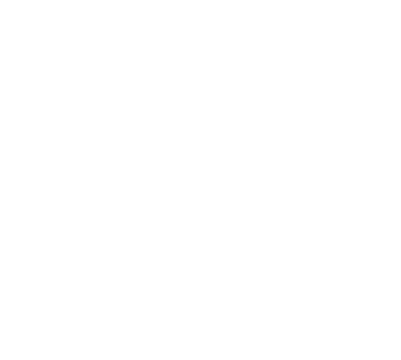 Он мне поможет
Достигнуть цели, 
Меня введёт Сам 
Он в Отчий дом.
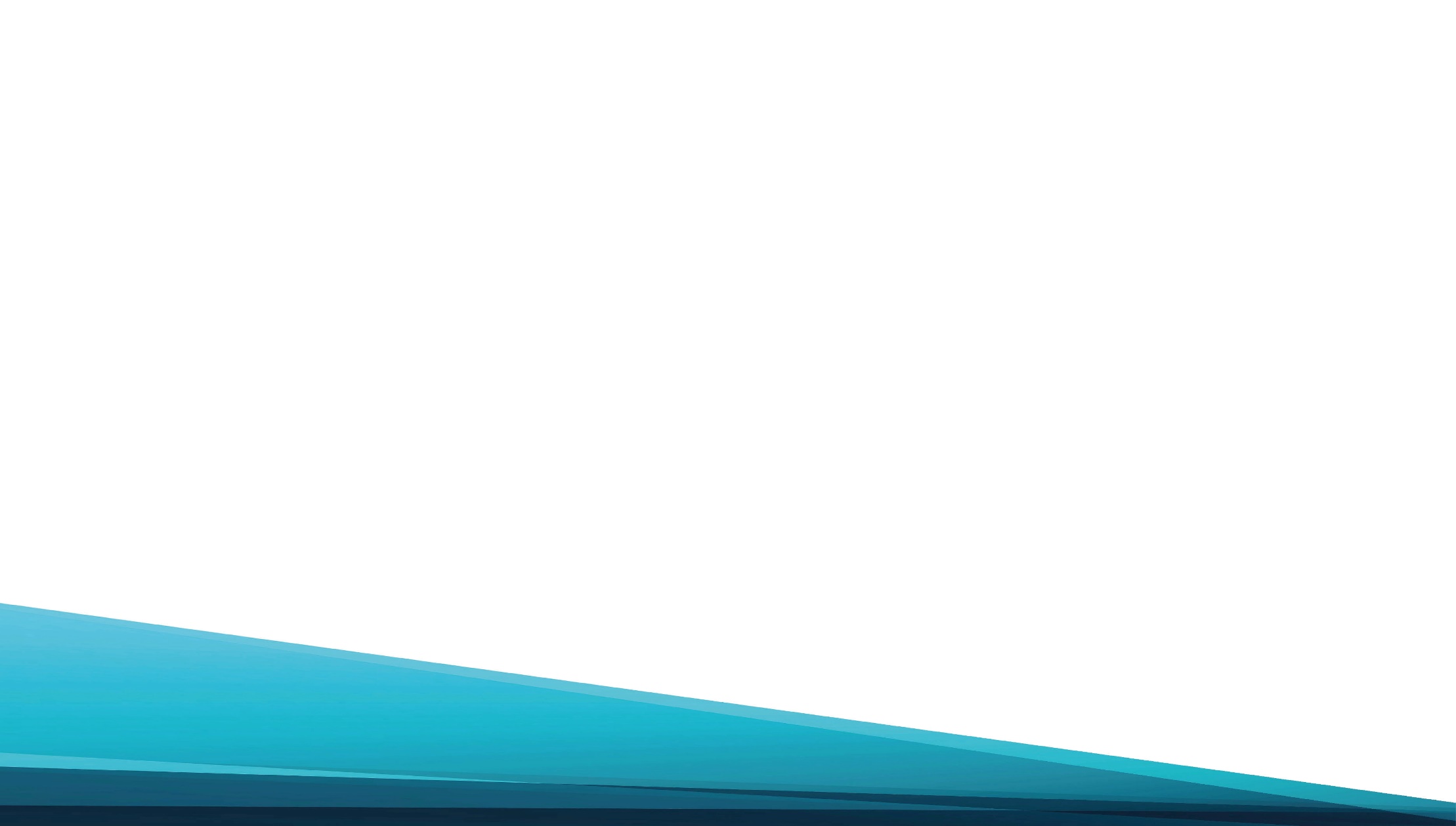 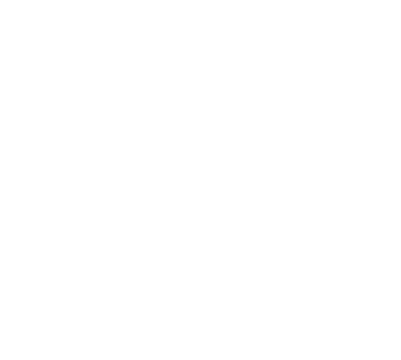 Среди страданий 
В житейском море 
Хранит от бедствий 
Мою ладью.
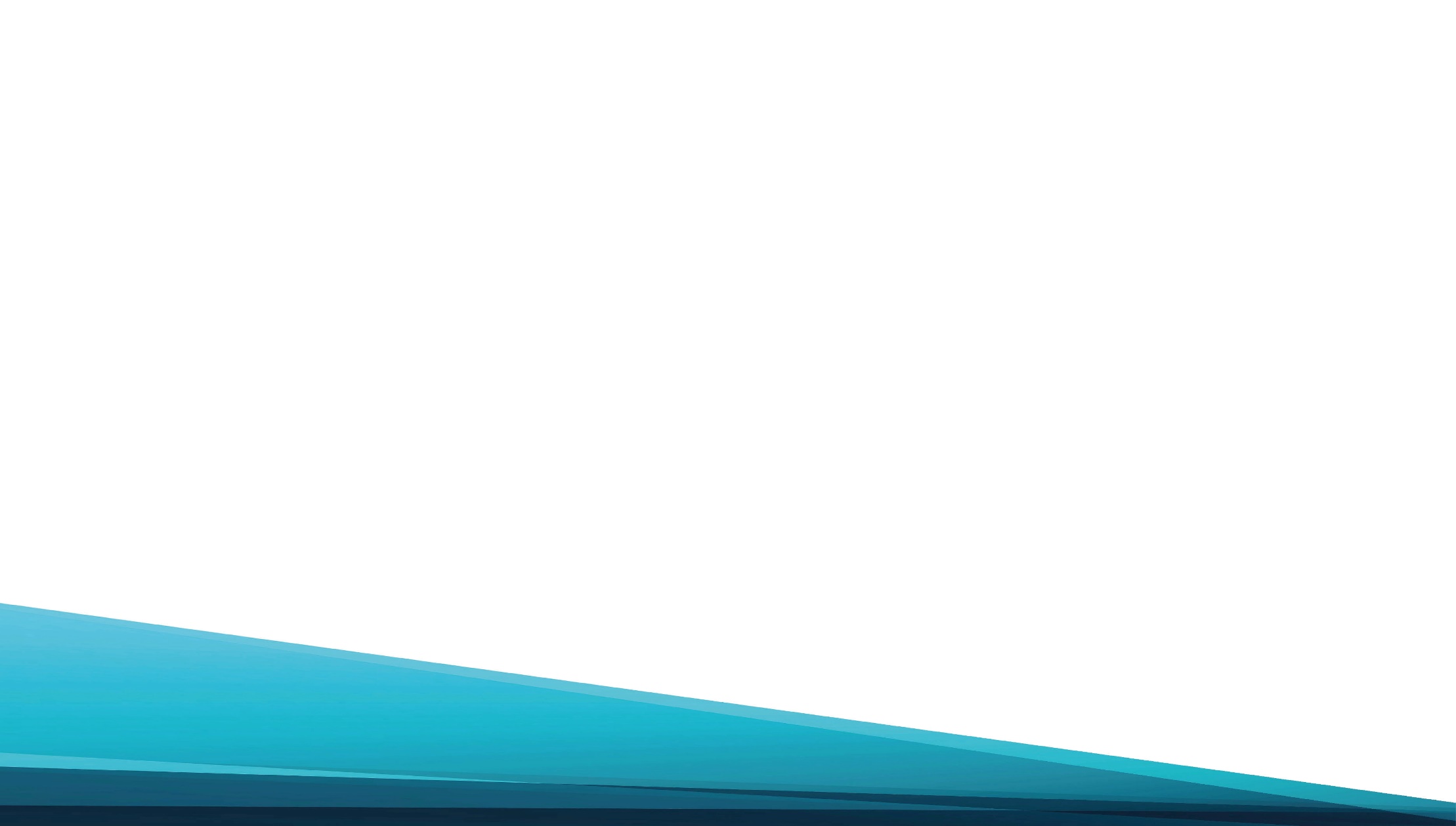 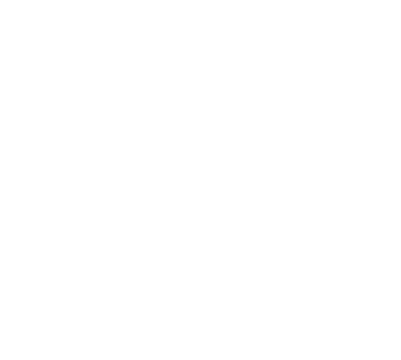 Он рулевой мой, 
И твёрдо верю, 
Что я покой здесь лишь 
В Нём найду.
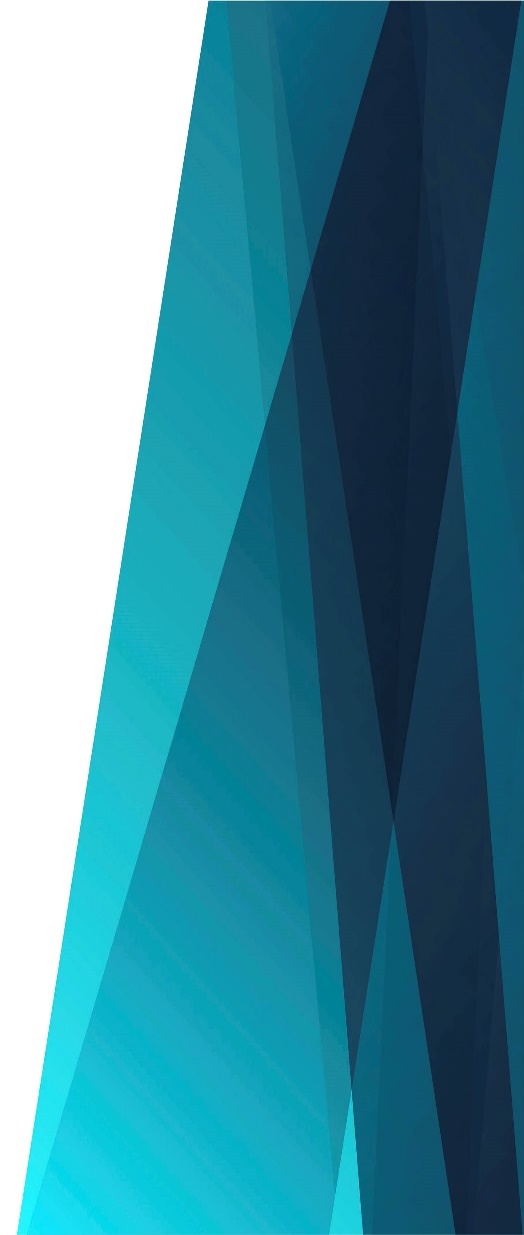 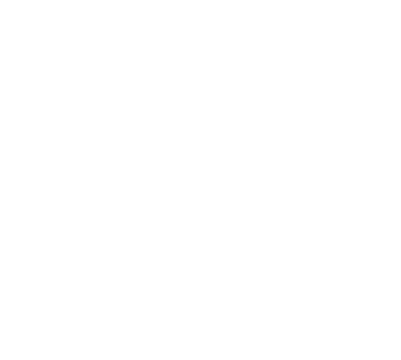 Припев: 
Я здесь 
Лишь странник, 
И дом мой в небе, 
Где буду вечно 
С моим Христом.
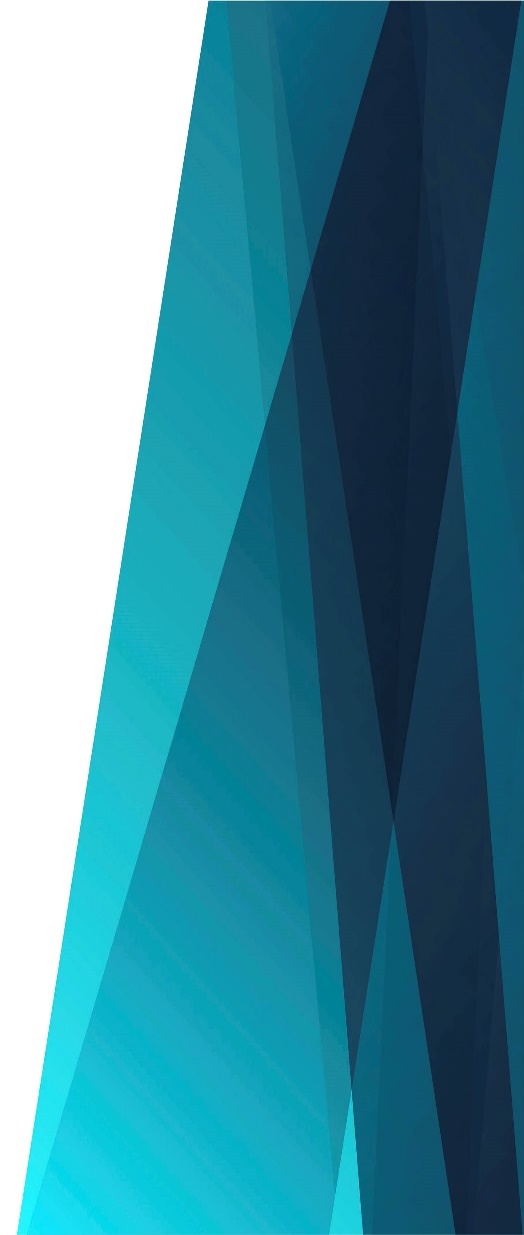 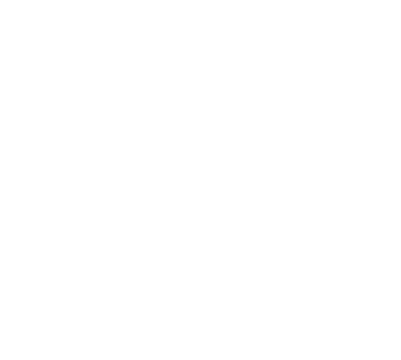 Он мне поможет
Достигнуть цели, 
Меня введёт Сам 
Он в Отчий дом.
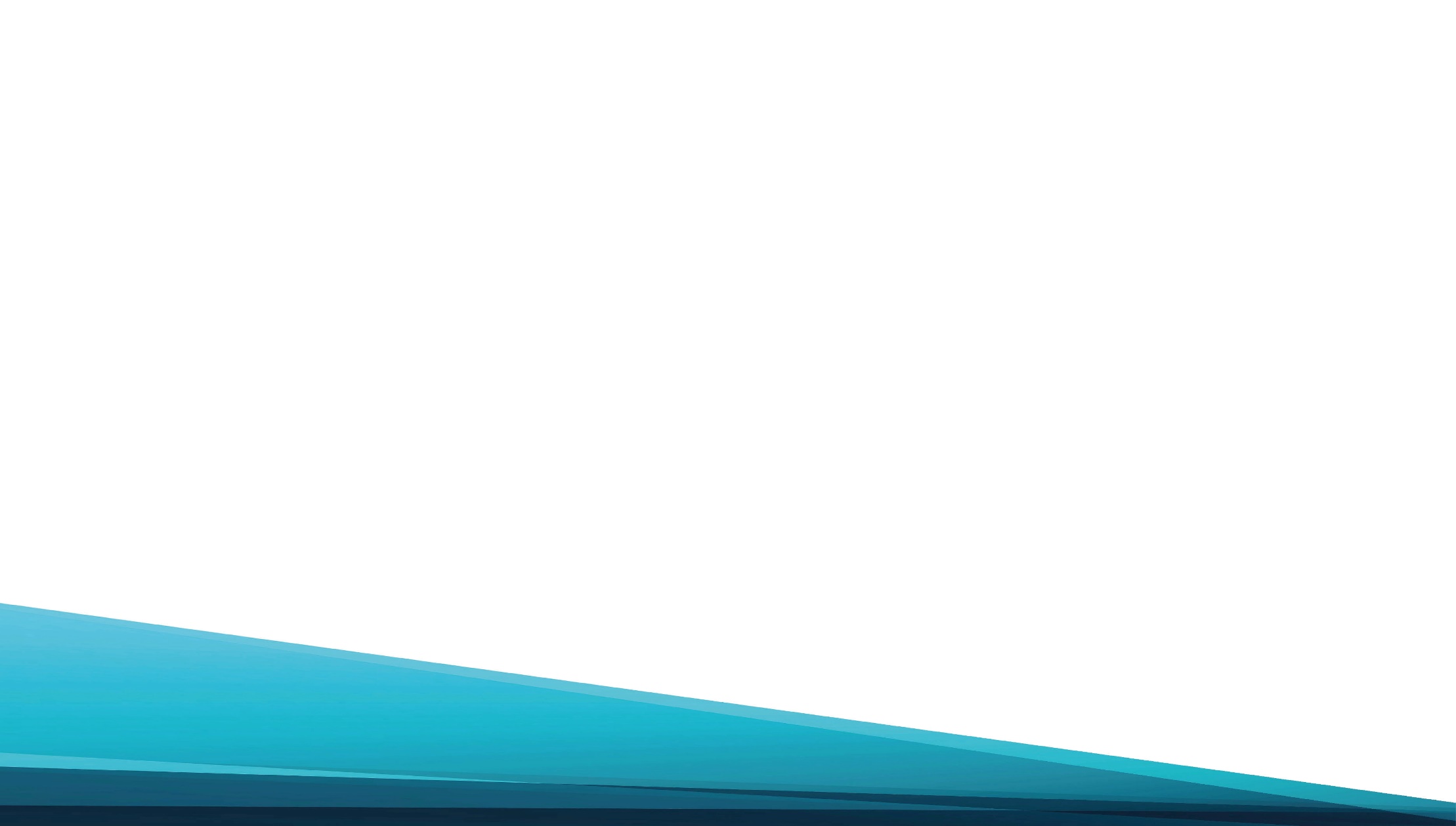 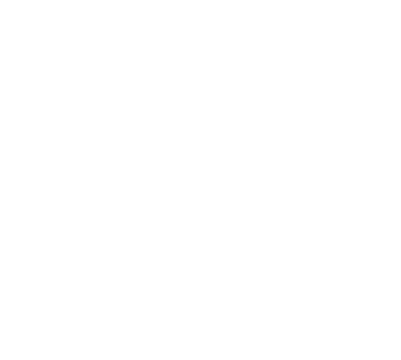 В стране небесной 
Он приготовил 
Для сильных верой
Чудесный дом.
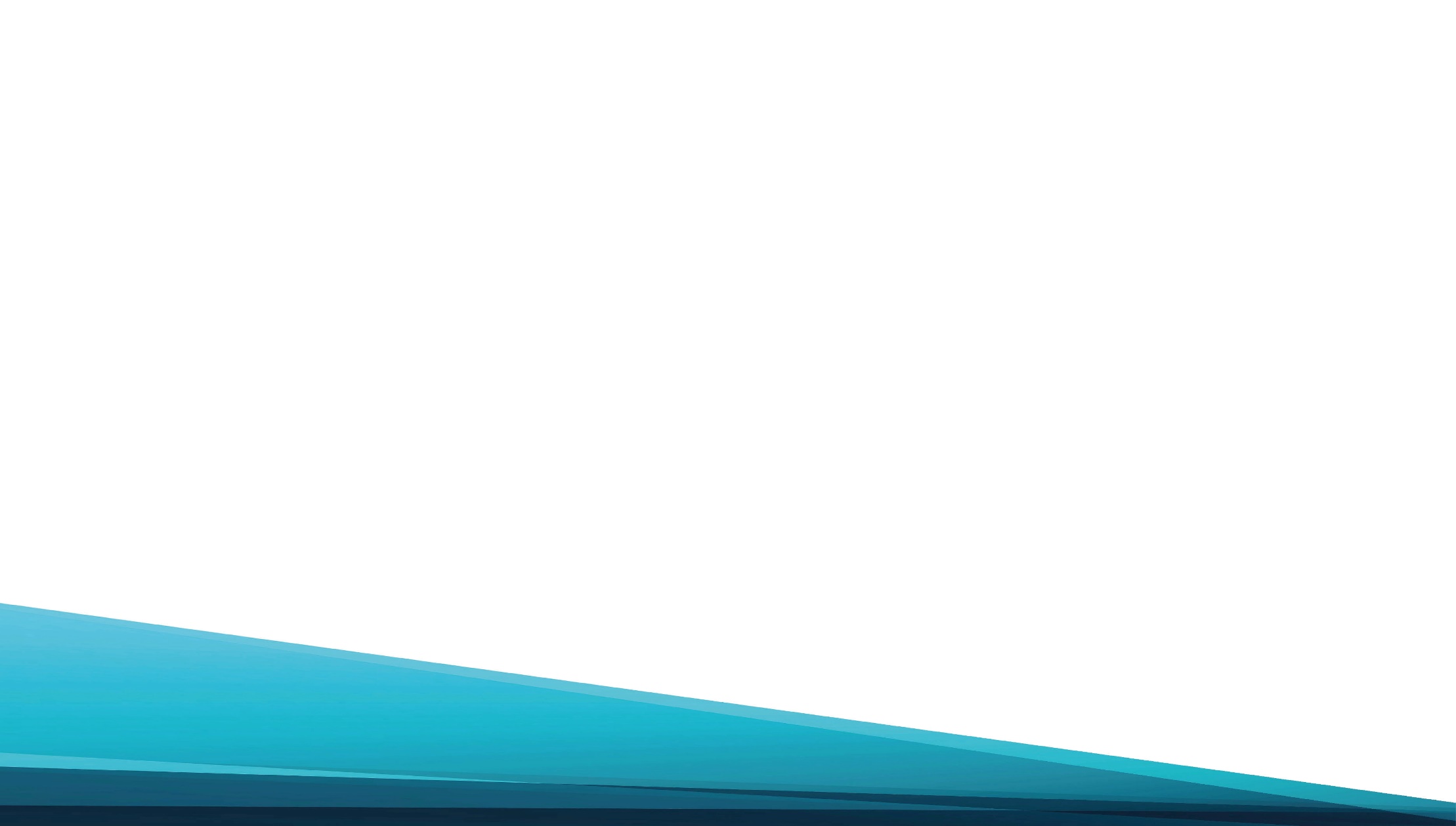 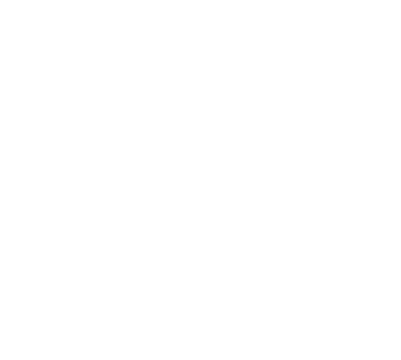 Стремиться будем
Достигнуть цели,
Чтоб в небе вечном
Быть со Христом.
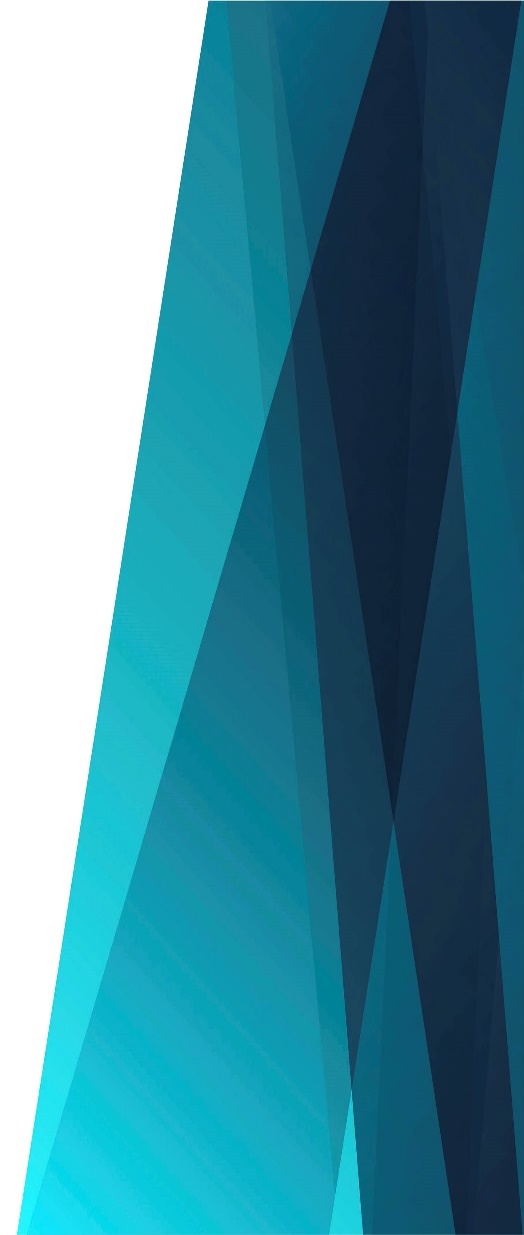 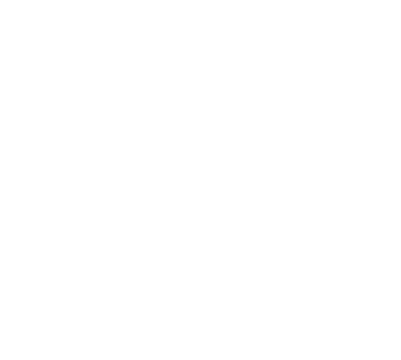 Припев: 
Я здесь 
Лишь странник, 
И дом мой в небе, 
Где буду вечно 
С моим Христом.
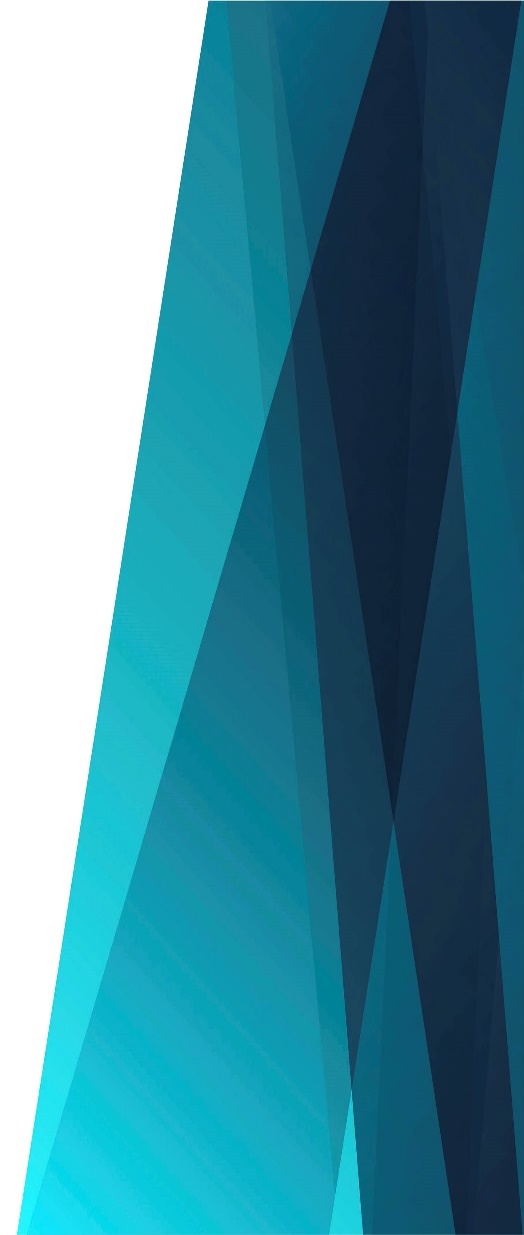 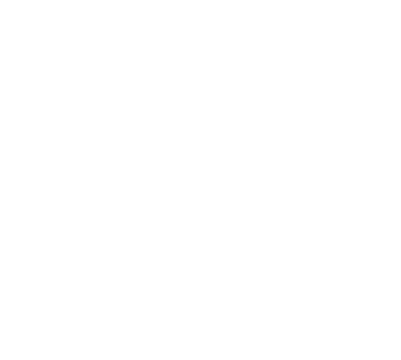 Он мне поможет
Достигнуть цели, 
Меня введёт Сам 
Он в Отчий дом.
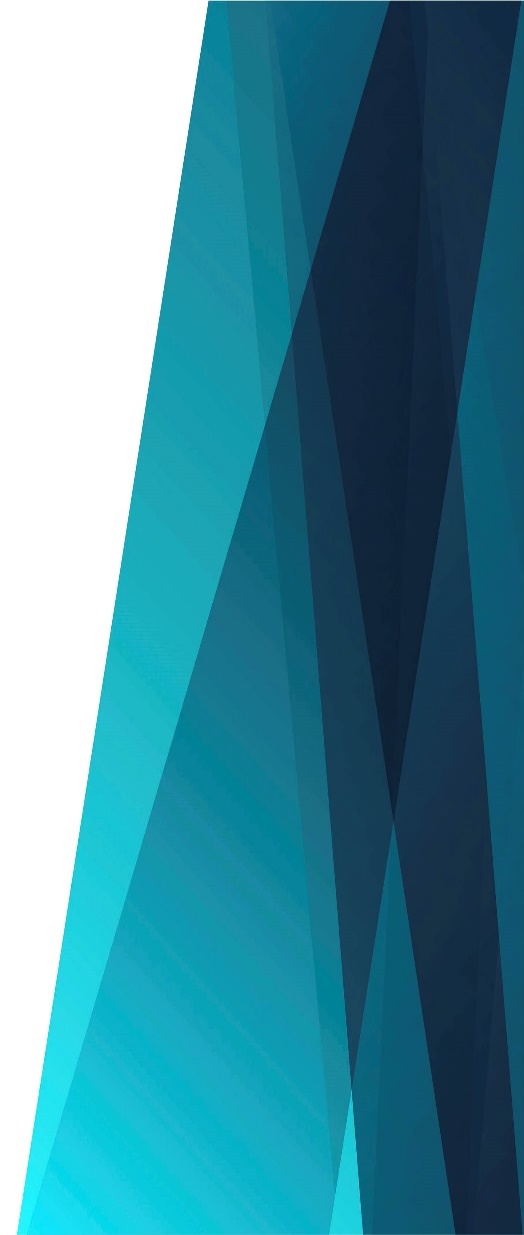 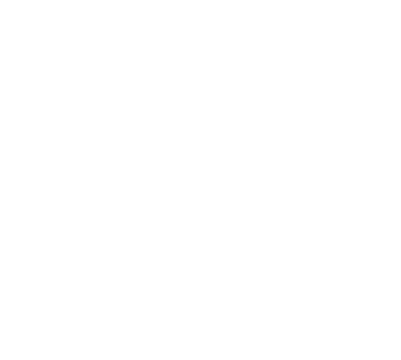 Меня введёт Сам 
Он в Отчий дом.